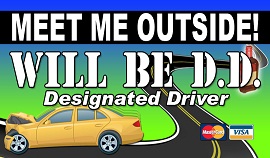 Drink Responsibly. Call
Will Be D.D.
Services and Pricing:
(20% Gratuity Automatically Added)

$2/per mile - Call Ahead DOOR-to-DOOR Service – Reservations are required. What’s super cool about this service? You have the option of having each person in your party pay for their DOOR-to-DOOR pick-up in advance and directly with us – OR – placing a Reservation down payment of at least ½ of the total suggested donation, and collecting the monies from your friends. To further explain DOOR-to-DOOR:  from your home or workplace TO your bar and BACK AGAIN!
$4 /per mile - 2nd Driver – YEP! You don’t have to leave your vehicle unattended in a parking lot. When calling, ask us to send a 2nd driver to drive YOUR car! 
National Harbor Pick-Up & Drop Off Service
Special Event Packages (bachelor parties, birthday parties, SPORTING events – GO SKINS!) Call for pricing.
Corporate Service (holiday parties, company picnics, etc.) 
BWI and National Airport Shuttle Service
Rent-a-Driver (we can even take you out of town!)
College Campus Runs
COMMUTE GUARANTEES! We'll come get you if you miss your Ride... we all know that SUCKS!

VISIT www.WillBeDD.com
877-736-3490
ScoopMe@willbedd.com
ENTER